Муниципальное дошкольное образовательное учреждение                                     детский сад «Тополек»
Презентация к конспекту в старшей группе
«История появления электрической лампочки»
Выполнила: Балбышева
 Наталья Владимировна
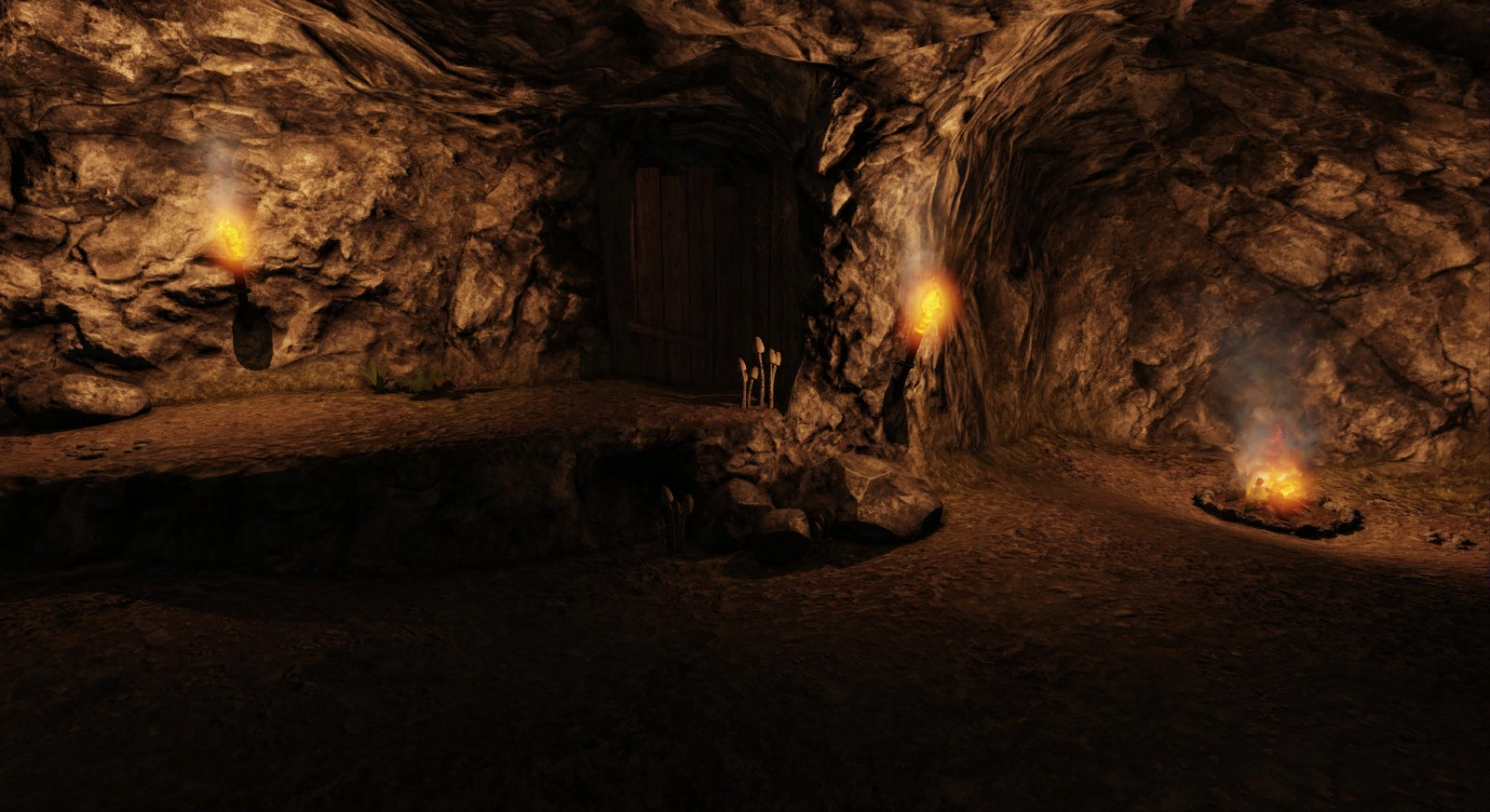 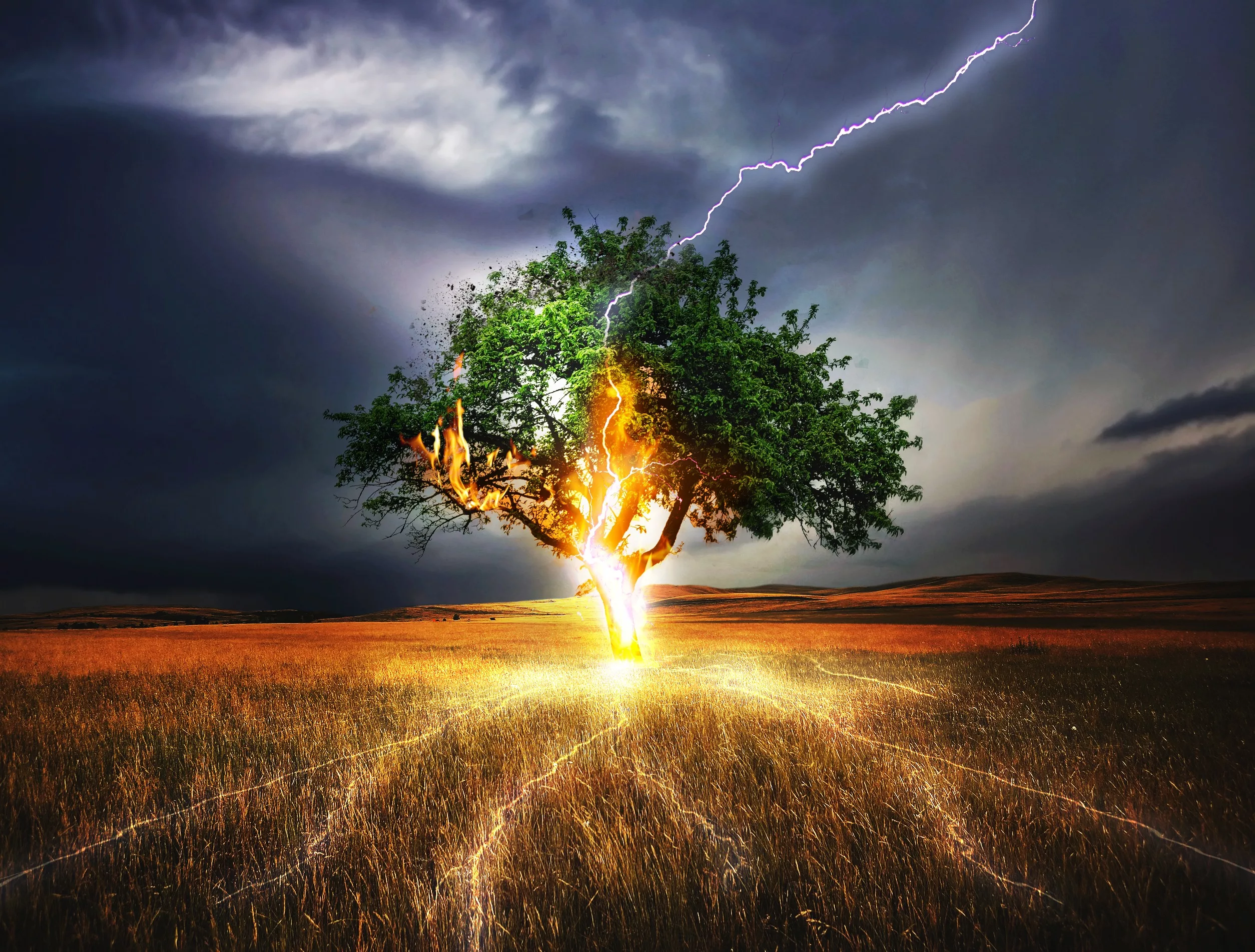 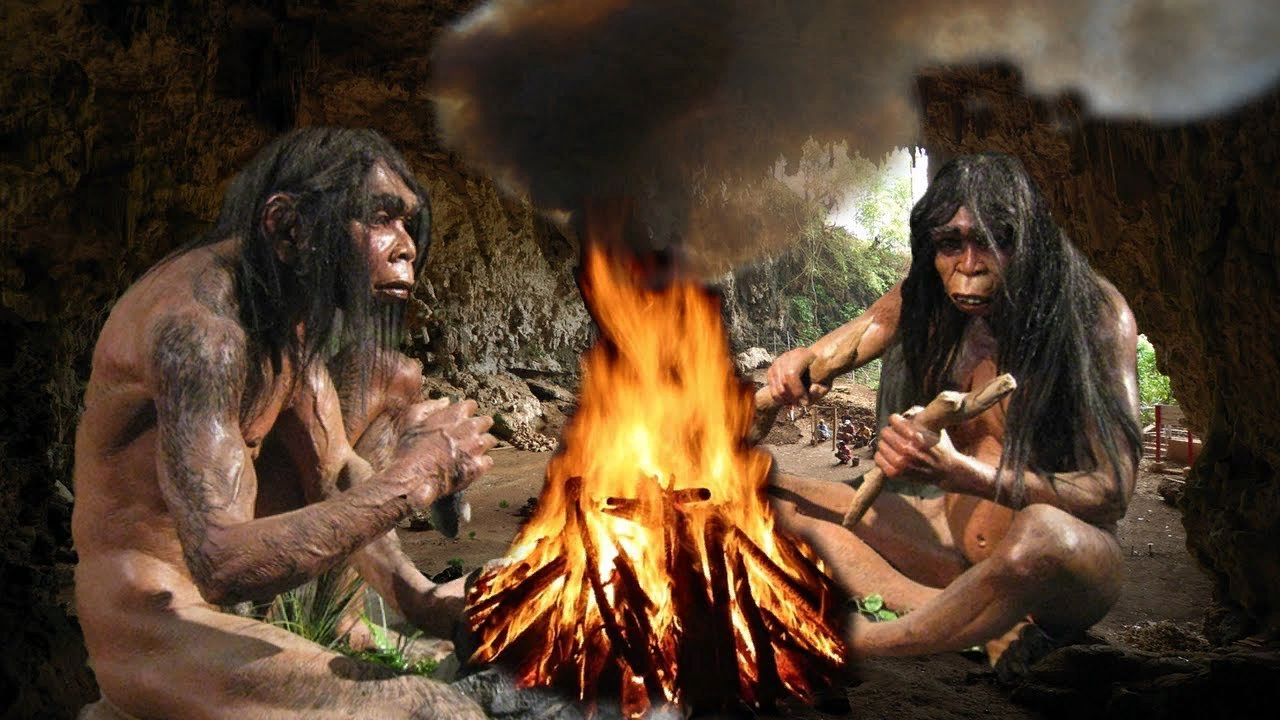 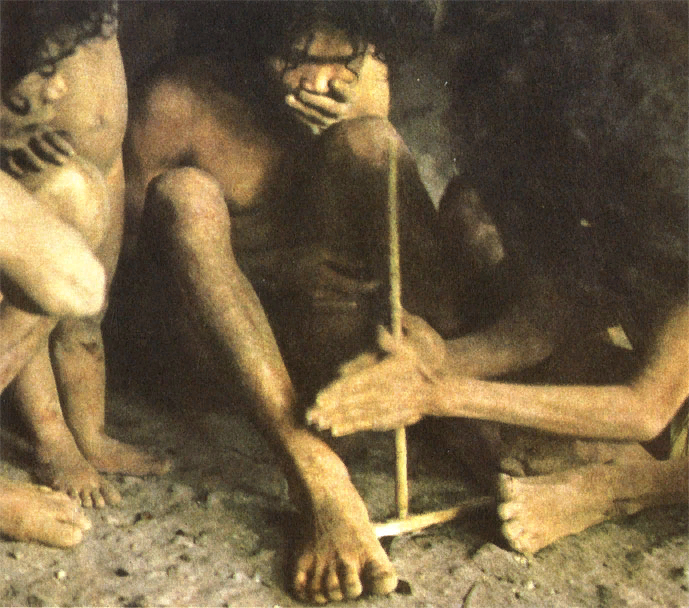 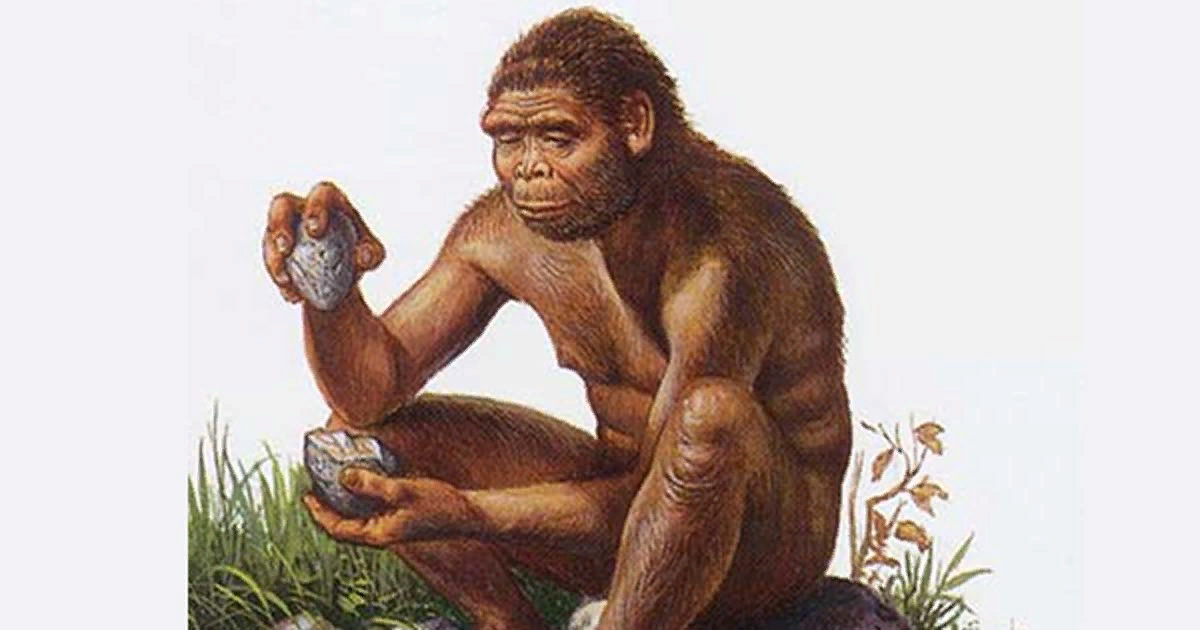 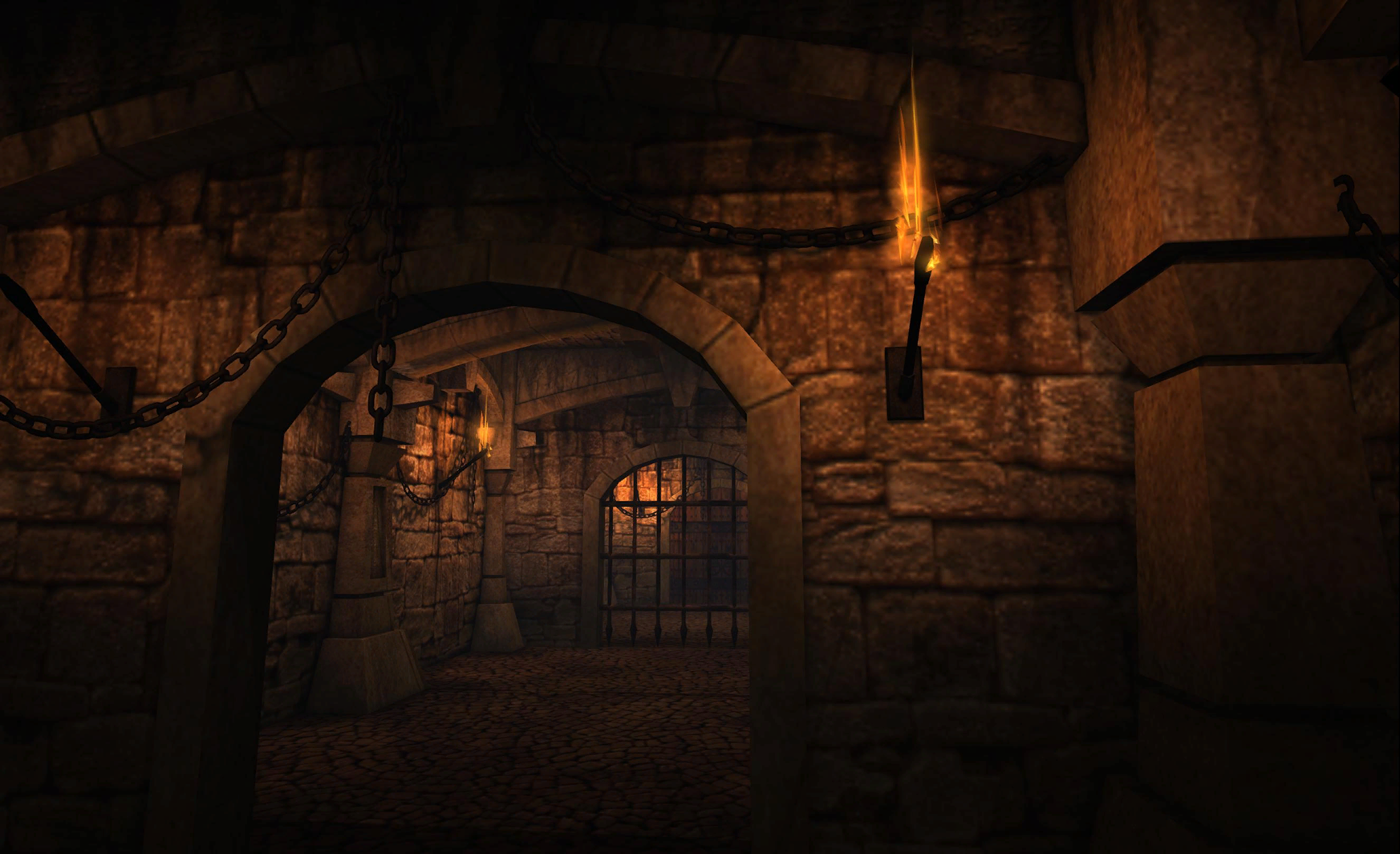 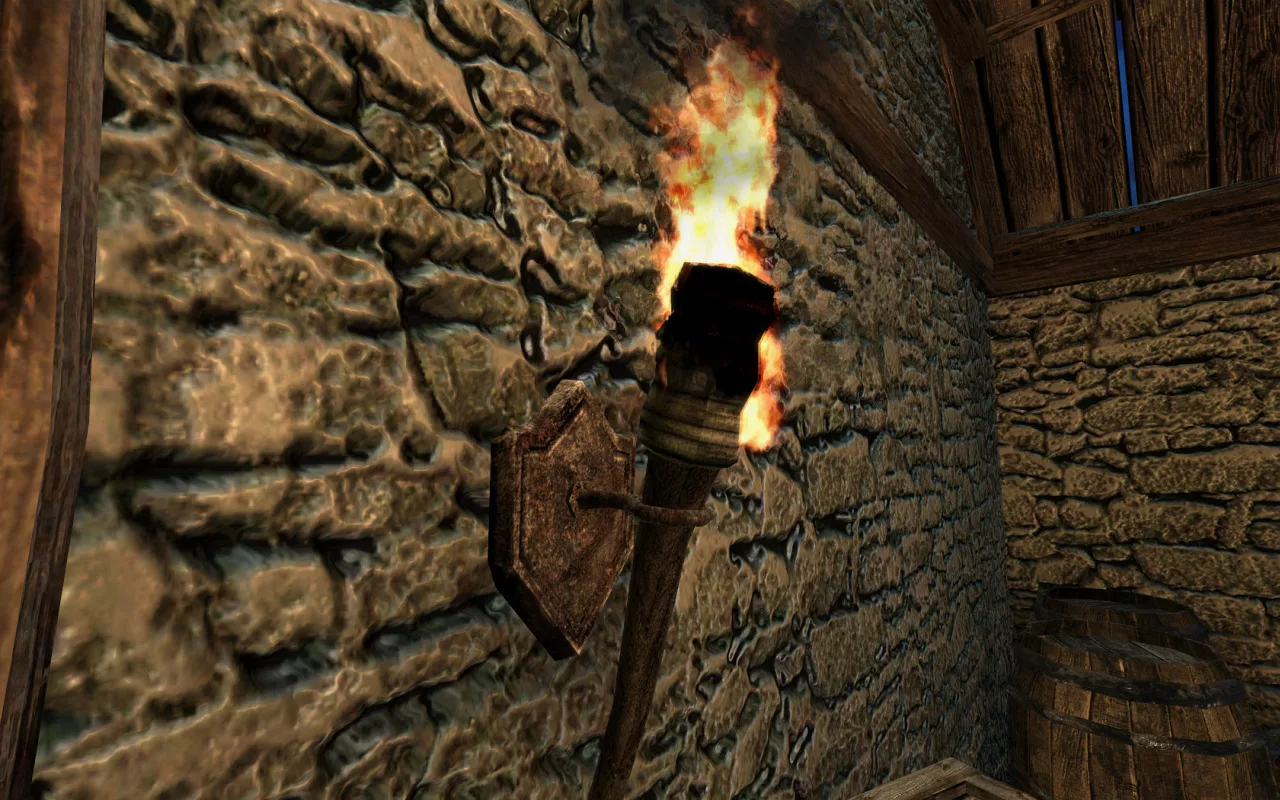 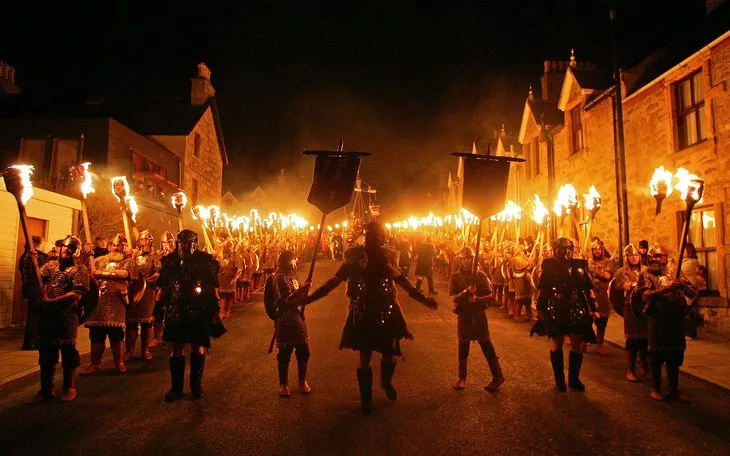 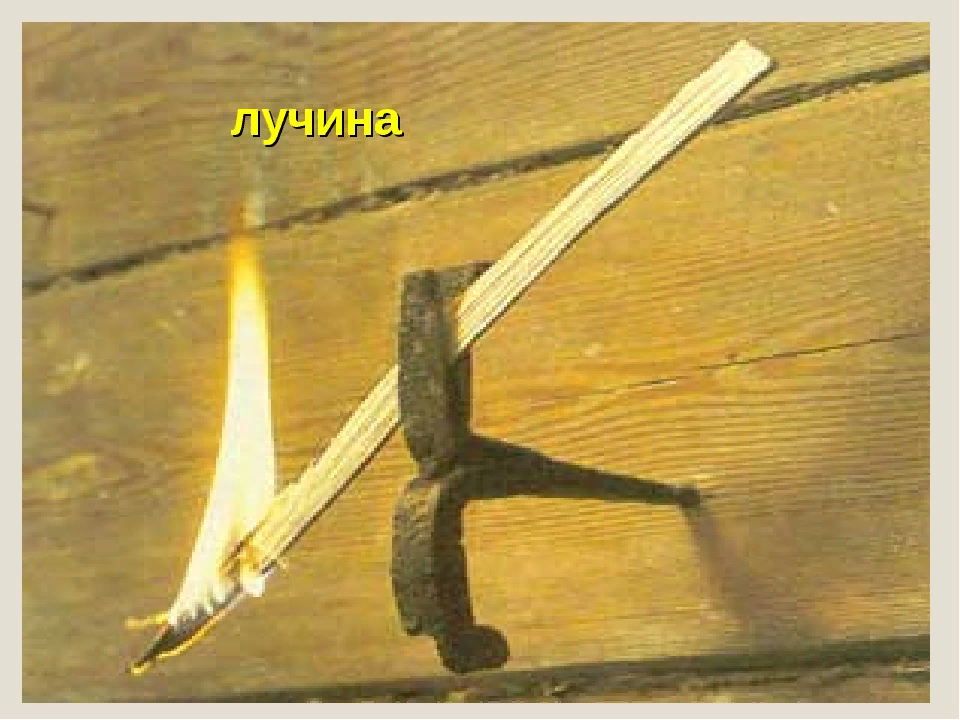 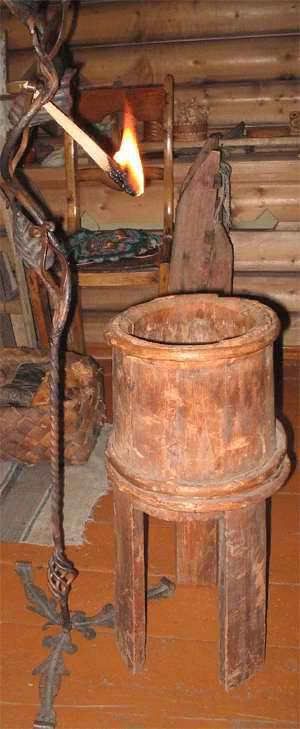 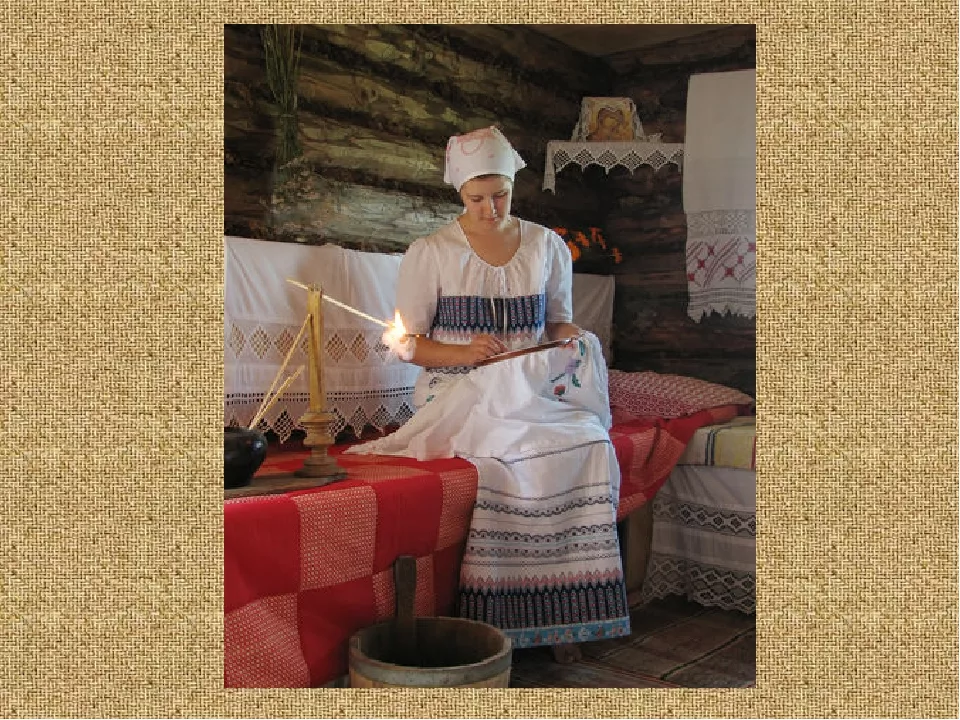 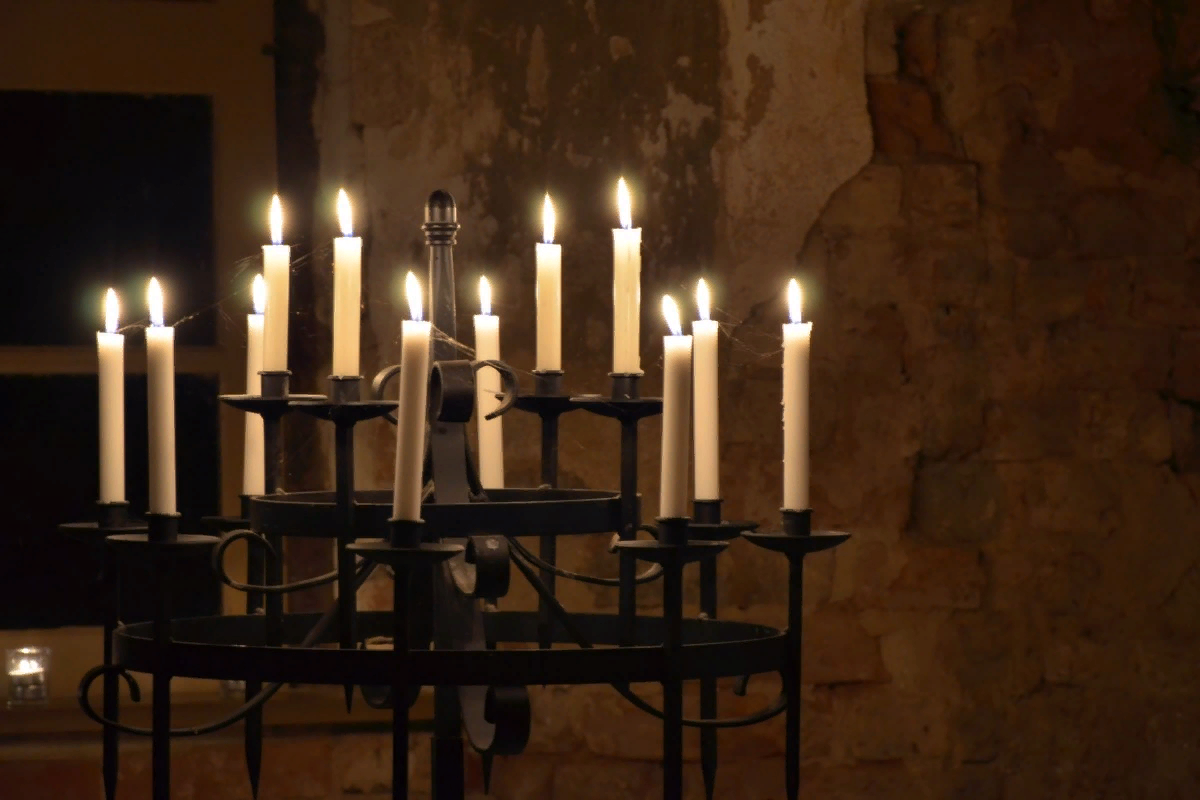 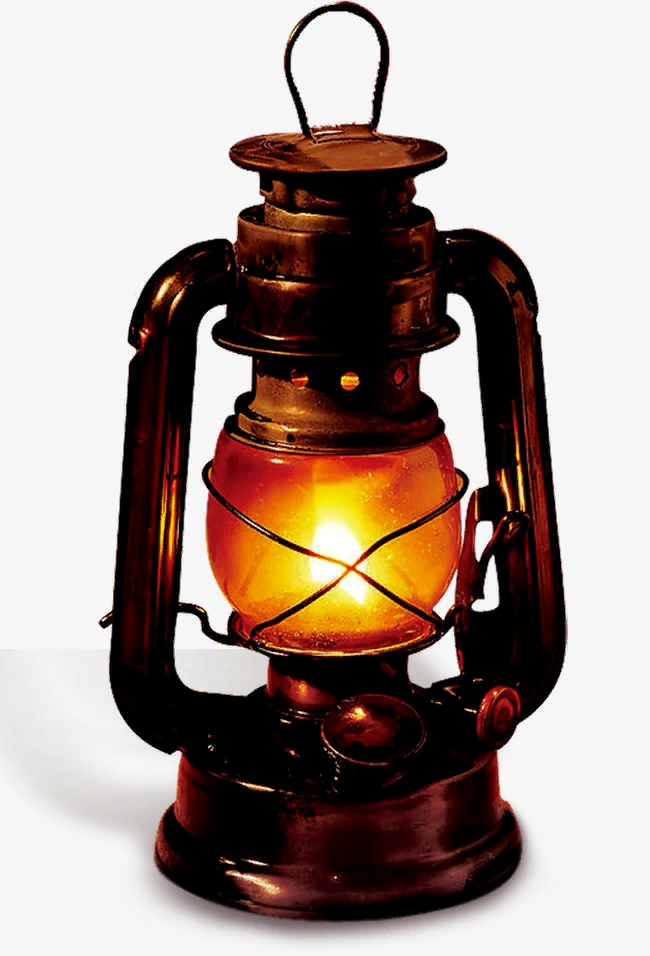 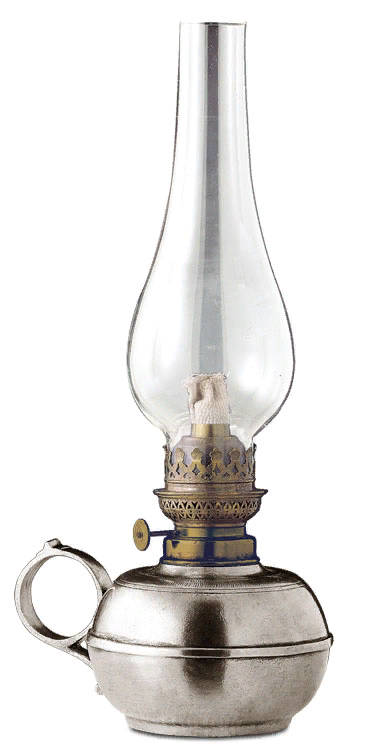 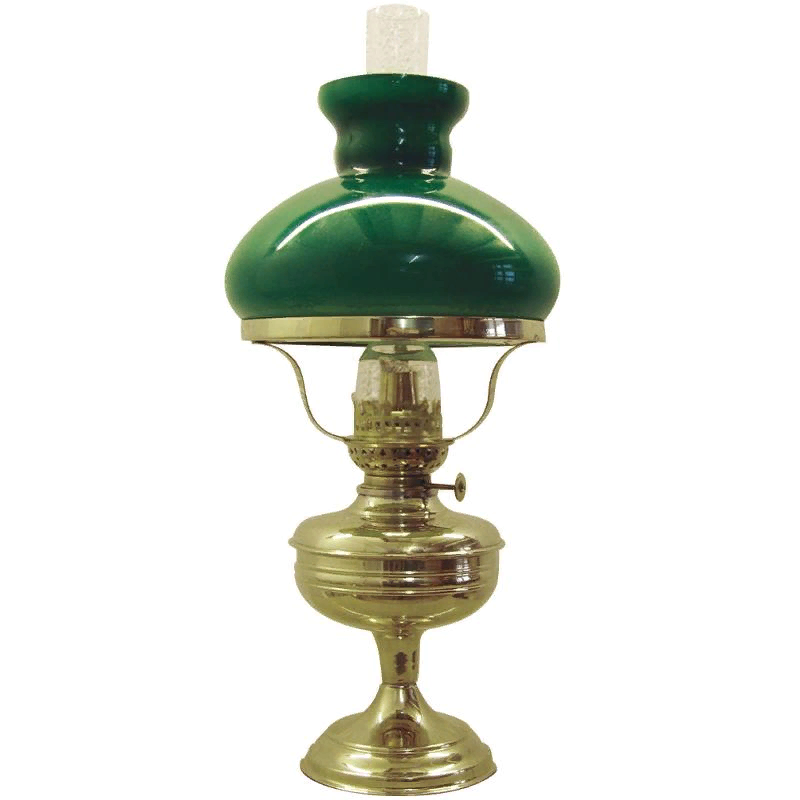 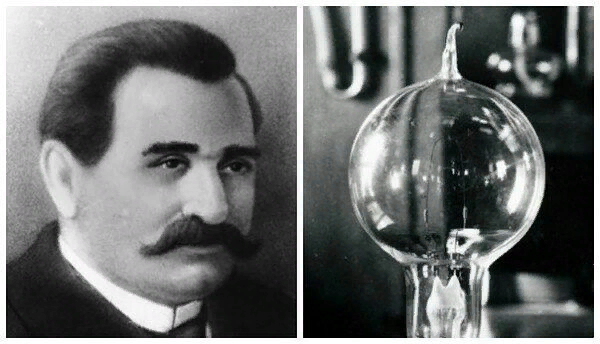 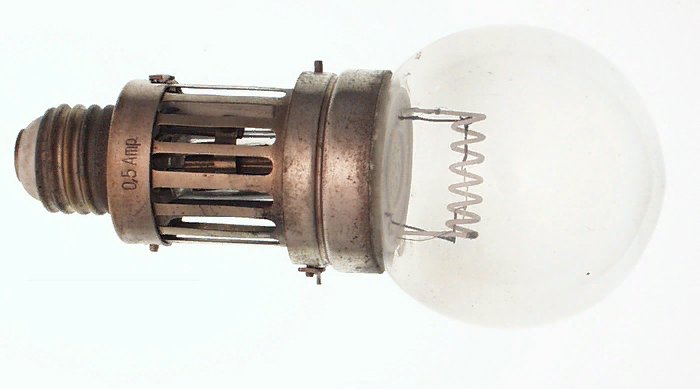 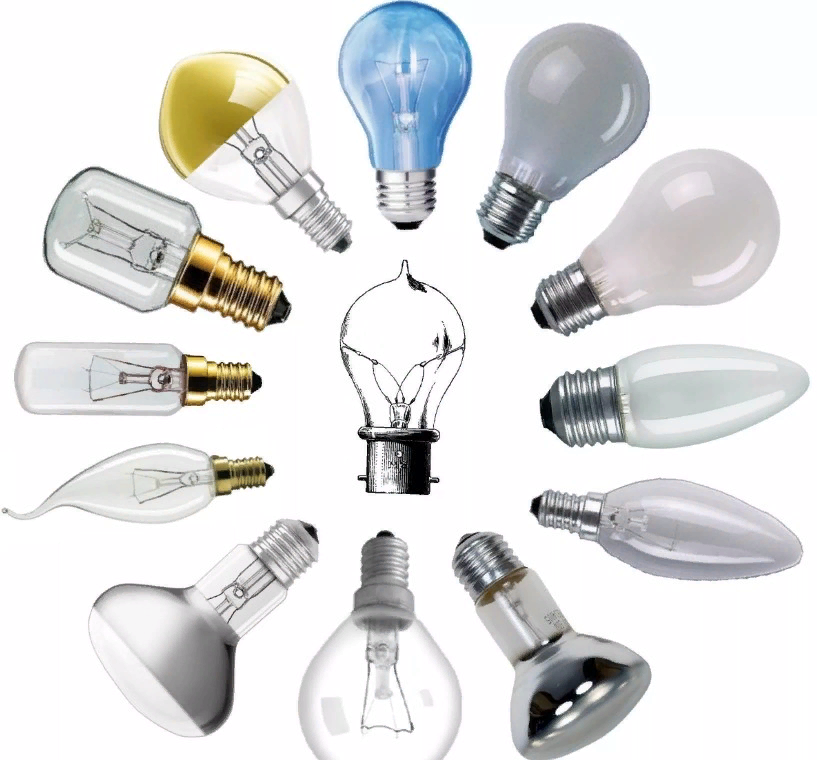 Спасибо за внимание
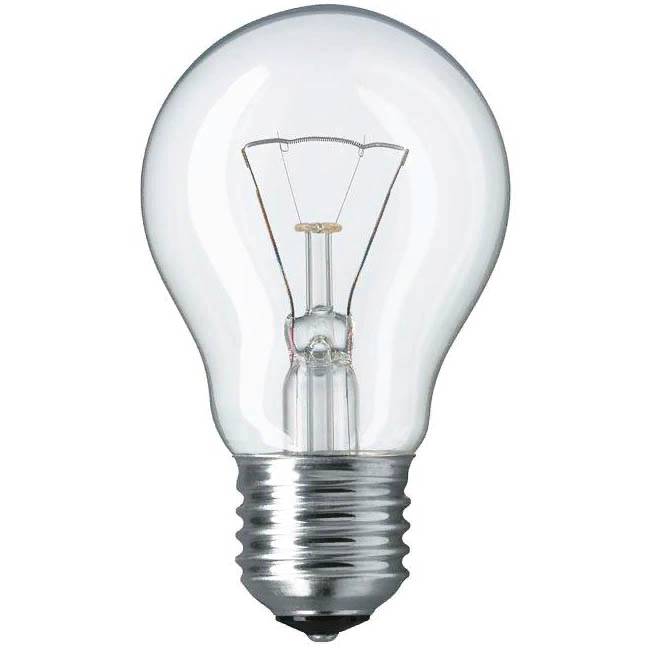